SESIÓN INFORMATIVA
FONDOS Y PROGRAMAS DE APOYO COECYTJAL

2016
CONTENIDO
COECyTJAL y la SICyT

2.	Fondos y Programas de Apoyo a Proyectos de Investigación Científica, Tecnológica e Innovación

3.	Proceso para la Gestión de Fondos en COECyTJAL

4.	Recomendaciones

5.	Sesión de preguntas
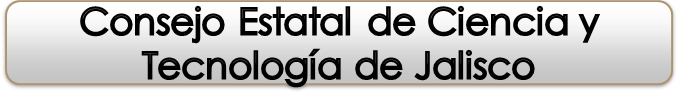 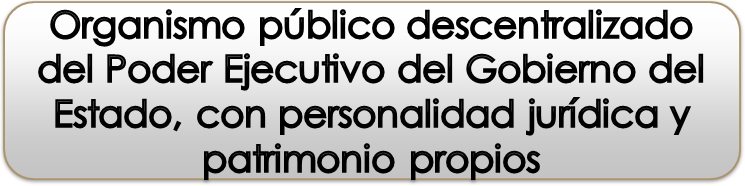 ¿Qué es el COECyTJAL?
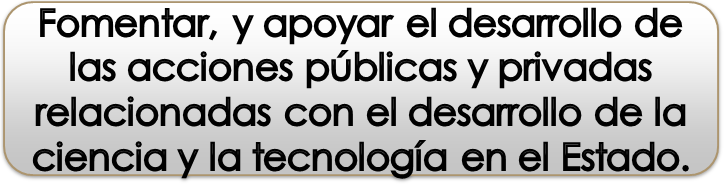 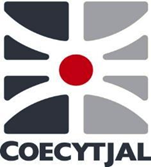 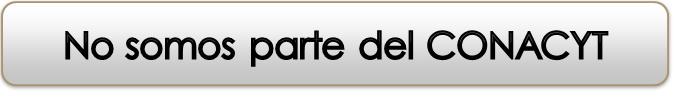 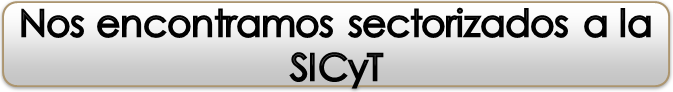 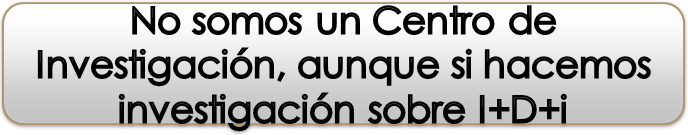 Secretaría de Innovación, Ciencia y Tecnología
MISIÓN 
Promover, facilitar e impulsar la creación y la transmisión de una cultura innovadora para incrementar el Bienestar Social.
VISIÓN
Para el 2019 posicionar a Jalisco como el Estado más innovador y con el mayor índice de desarrollo tecnológico de México.
OBJETIVO GENERAL
Crear las condiciones propicias para impulsar, coordinar y coadyuvar al desarrollo regional a través de la Innovación y el desarrollo educativo, científico y tecnológico del Estado.
Estructura SICyT
PROGRAMAS Y FONDOS DE APOYO
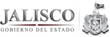 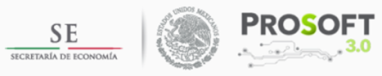 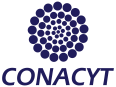 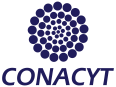 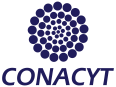 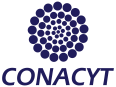 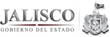 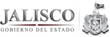 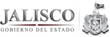 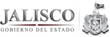 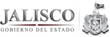 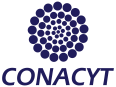 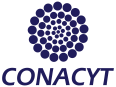 Programa para el Desarrollo de la Industria del SoftwarePROSOFT 3.0
www.prosoft.economia.gob.mx
Objetivo
Impulsar a la industria de Software y extender el mercado de Tecnologías de Información (TI), Microelectrónica y Multimedia. 
El apoyo está orientado a proyectos que fomenten la creación, desarrollo, consolidación, viabilidad, productividad, competitividad y sustentabilidad de las empresas de estos sectores.
Calendario de la Convocatoria:
Convocatoria Estatal: 
Periodo aproximado marzo a julio 2016
Sujetos de Apoyo en el Sector de TI y Usuarios de TI:

Personas morales. 

Los organismos, grupos de empresas, empresas integradoras y asociaciones civiles sin fines de lucro.

Las instituciones académicas.

Organismos públicos, privados o mixtos sin fines de lucro.
Población Objetivo de TI:
Conceptos de Apoyo:
1. Capacitación y certificación.
2. Habilitación y equipamiento tecnológico.
3. Normas y modelos.
4. Adopción y producción de TI.
5. Innovación.
6. Comercialización.
7. Estudios para desarrollar capacidades de negocio.
8. Servicios profesionales diversos.
9. Eventos.
10. Creación y fortalecimiento de fondos.
11. Aceleración de la política pública.
Las reglas de Operación 2016 se encuentran en la página:
Programa de Estímulos a la Innovación PEI 2016
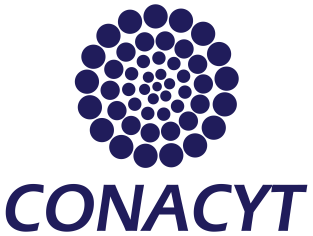 www.conacyt.gob.mx
El Programa de Estímulos a la Innovación (PEI) es el instrumento a través del cuál el CONACYT destina recursos económicos para fomentar en las empresas la inversión en innovaciones que se traduzcan en Oportunidades de Negocio.
Características del PEI
Apoyos económicos complementarios a las Empresas que realicen actividades relacionadas a la investigación, desarrollo tecnológico o innovación I+D+I.
Se privilegia colaboración con otras instituciones de educación superior y/o centros e institutos de investigación, ya sean públicos o privados.
Busca que los apoyos tengan el mayor impacto posible sobre la competitividad de la economía nacional.
¿A quien convoca el PEI?
Empresas mexicanas:
Inscritas en el Registro Nacional de Instituciones y Empresas Científicas y Tecnológicas (RENIECYT).

Realicen actividades de Investigación, Desarrollo Tecnológico e Innovación (IDTI) en el país, de manera individual o

En vinculación con Instituciones de Educación Superior públicas o privadas nacionales (IES) y/o Centros e Institutos de Investigación públicos nacionales (CI).
Modalidades del PEI
INNOVAPYME: Para empresas MIPyMES con proyectos individuales ó con una vinculación.

INNOVATEC: Para empresas grandes con proyectos individuales ó con una vinculación.

PROINNOVA: Para todas las empresas con al menos dos vinculaciones con IES o CI.
Proceso de Innovación
Porcentajes del PEI
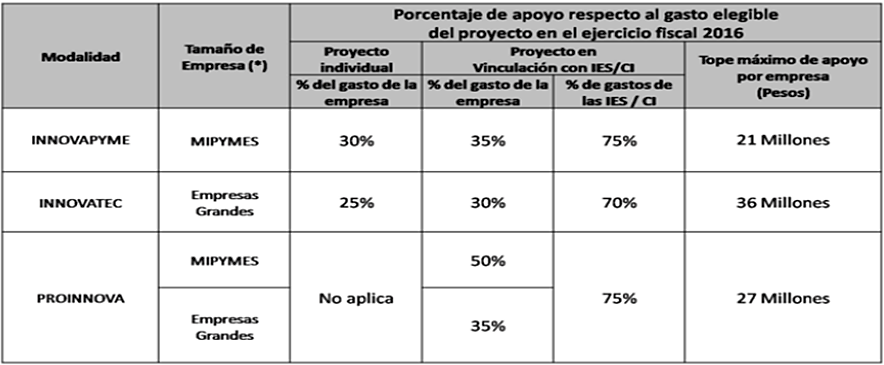 Fechas Tentativas
Apertura del Sistema de 		Mes de Agosto 2016
Llenado de Propuestas:

Cierre del Sistema de 		             Mes de Octubre 2016
Llenado de Propuestas:

Límite de Inicio 			 01 de Enero 2017
de Proyectos:

Límite de Cierre 			31 de Diciembre 2017 
de Proyectos:					

Entrega de Reportes Finales: 	    	Enero 2018
Programa de Incorporación de Jóvenes Jaliscienses con grado de maestría o doctoradoPROTALENTO
www.conacyt.gob.mx
Objetivo
Vincular a Maestros y Doctores de áreas Científicas y Tecnológicas con el Sector Privado, además de generar conocimientos a través del “Diplomado Gestión Estratégica de Proyectos Innovación: Un enfoque práctico”
Apoyo al Becado: 
Asistencia al Diplomado “Gestión Estratégica de Proyectos Innovación: Un enfoque práctico”, con duración de 70 horas. 
Recurso económico de $20,000 M.N. a los Maestros y $30,000 M.N. a los Doctores mensualmente por año.
Fechas Tentativas
Apertura del Sistema de 		Mes de Mayo 2016
Llenado de Propuestas:


Cierre del Sistema de 		Mes de Septiembre 2016
Llenado de Propuestas:


Esta información puede variar conforme a las fechas acordadas con CONACYT
Programa de Apoyo a la Incubación de Empresas de Tecnologías deInformación y ComunicaciónINCUBATIC
www.conacyt.gob.mx
Objetivo

Creación e incubación de micro y pequeñas empresas (MIPYMES) de base tecnológica dirigido al sector de Tecnologías de Información y Comunicación. 
Las MIPYMES de base tecnológica se crean en sociedad entre jóvenes emprendedores y empresarios exitosos del sector.
Convoca:
Empresas legalmente establecidas en el Estado de Jalisco, que quieran formar una sociedad con jóvenes emprendedores y contribuir a la formación de una nueva empresa y la capacitación de los jóvenes participantes.
Jóvenes que tengan máximo dos años de haber egresado de los planes de estudio de las Instituciones de Educación Superior del Estado de Jalisco, específicamente de áreas de Tecnologías de la Información *
Apoyos y Montos:
Se otorga al Emprendedor un apoyo Mensual de $7,000.00 pesos durante 10 meses, con la finalidad de que lo usen como capital semilla para su empresa
Programa para el Desarrollo de PrototiposPRODEPRO 2016
Convoca:
Instituciones de educación superior del estado, tanto públicas y privadas,

Centros de investigación y de desarrollo, 

Micro, pequeñas y medianas empresas, que desarrollen actividades científicas, tecnológicas y de innovación dentro del Estado de Jalisco.

Para el desarrollo de nuevos productos, a presentar propuestas de proyectos que requieran diseñar, construir, y generar un prototipo en fase de desarrollo exploratorio y/o de laboratorio, o un prototipo funcional en su fase final antes de ser lanzado al mercado y/o que sean susceptibles de protección intelectual, o un desarrollo de propiedad intelectual ya protegido o en fase de protección para que sea transferido y/o comercializado.
Modalidades
Calendario de la Convocatoria:
La convocatoria así como sus términos de referencia estarán abiertas a partir de su publicación el jueves 21 de enero 2016 en la página electrónica del COECYTJAL, contando con dos cierres:

La fecha del primer cierre será el lunes 04 de abril 2016, el segundo cierre será el jueves 15 de septiembre 2016.
Talleres de Capacitación a Postulantes
Favor de Confirmar su asistencia en la página de COECyTJAL en el apartado de “Registro en Sesiones Informativas”

Cualquier duda favor de escribir un correo a adriana.diaz@coecytjal.org.mx
Cupo Limitado: 20 personas
En todo momento se cuenta con asesoría personalizada, previa cita.
Programa de Difusión y Divulgación de la Ciencia, Tecnología e InnovaciónD&D
Objetivos
Estimular las  vocaciones científicas en la niñez y la juventud del estado.

Fortalecer la cultura científica de los ciudadanos.

Vincular, de manera más estrecha y sistemática, a la comunidad científica del estado con los procesos de fortalecimiento de la cultura científica.

Aumentar la comprensión y valoración pública de los avances científicos y tecnológicos mediante actividades y de experiencias educativas informales y no formales, basadas  en enfoques interactivos, experimentales y participativos.
Sujeto de Apoyo
Son sujetos de apoyo las Instituciones de educación básica, media superior, superior, centros de investigación, desarrollo e innovación, laboratorios, organizaciones no gubernamentales, micro, pequeñas, medianas y grandes empresas legalmente constituidas, con domicilio fiscal y establecidas en el Estado de Jalisco, contar con registro federal de contribuyentes
Modalidades
Montos de Apoyo
Modalidad A) Apoyo en la realización de Congresos, Conferencias, Jornadas, Coloquios, Exposiciones y Demostraciones, Simposios, Concursos, Olimpiadas y Foros dentro del Estado de Jalisco.
Monto de apoyo de hasta $100,000.00  con una aportación concurrente del mismo monto.

Modalidad B) Asistencia a Exposiciones, Concursos y Olimpiadas para detectar y motivar Talentos Científicos y Tecnológicos del Estado de Jalisco.
Monto de apoyo de hasta $75,000.00 con una aportación concurrente del mismo monto.

Modalidad C) Apoyo para revisión, diseño editorial, impresión, empastado y publicación de material impreso (libros, revistas, artículos científicos) y electrónico (libros y revistas) para la difusión de la ciencia y tecnología en el Estado de Jalisco. 
Monto de apoyo de hasta $75,000.00 con aportación concurrente del mismo monto.
Calendario de la Convocatoria:
La convocatoria así como sus términos de referencia estarán abiertas a partir de su publicación el jueves 21 de enero 2016 en la página electrónica del COECYTJAL, contando con dos cierres:

La fecha del primer cierre será el domingo 24 de abril 2016, el segundo cierre será el jueves 01 de septiembre 2016.
Talleres de Capacitación a Postulantes
Favor de Confirmar su asistencia en la página de COECYTJAL en el apartado de “Registro en Sesiones Informativas”

Cualquier duda favor de escribir un correo a manuel.delatorre@coecytjal.org.mx
Cupo Limitado: 20 personas
En todo momento se cuenta con asesoría personalizada, previa cita.
Programa de Fomento a la Propiedad Intelectual PROPIN 2016
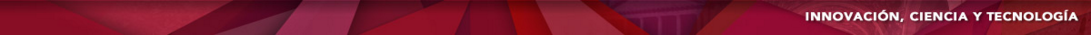 El Programa de Fomento a la Propiedad Intelectual (PROPIN) tiene como propósito contribuir al desarrollo económico del Estado de Jalisco estimulando la Propiedad Intelectual.
Población Objetivo:
Instituciones de Educación Media Superior, Superior, 
Centros de Investigación, 
Personas Físicas, 
Inventores Independientes, 
MIPyMES, Grandes Empresas,
Cámaras Empresariales y Asociaciones Civiles legalmente constituidas y establecidas en el Estado de Jalisco.
Partidas Financiables
Búsqueda del Estado de la Técnica y Diagnóstico de Viabilidad (reembolso únicamente)
Búsqueda del estado de la Técnica:  Se reembolsarán únicamente las que sean favorables 
Diagnóstico de Viabilidad: Se reembolsarán únicamente las que sean favorables y presenten el dictamen de la búsqueda del estado de la Técnica por el IMPI. (asesoría técnica legal para interpretación de la búsqueda por artículo 21)
Solicitud de registro de la invención (patente, modelo de utilidad, diseño industrial) vía nacional (sólo para México).
Tarifa para depósito de material biológico en Instituciones reconocidas por  el IMPI (Patente- PCT)
Solicitud PCT (Tratado de Cooperación en Materia de Patentes) “Solicitud Internacional”.
Tarifa para depósito de material biológico en Instituciones reconocidas por  el IMPI (Patente- PCT)
Solicitud para ingresar al Programa de Procedimiento Acelerado de Patentes (PPH), cuando la Solicitud Nacional ingrese por Jalisco.(Pago de servicios de asesoría)Protección de derechos de autor (Acotado a Software).
Servicios de asesoría legal para la gestión de trámites correspondientes ante el IMPI e INDAUTOR.
 Los Beneficiarios únicamente podrán contratar los despachos y prestadores de servicio publicados en la “Lista de Asesores PROPIN 2015”, vigente para estos fines.
Calendario de la Convocatoria:
La convocatoria así como sus términos de referencia estarán abiertas a partir de su publicación el jueves 21 de enero 2016 en la página electrónica del COECYTJAL, contando con dos cierres:

La fecha del primer cierre será el jueves 07 de abril 2016, el segundo cierre será el jueves 08 de septiembre 2016.
Talleres de Capacitación a Postulantes
Favor de Confirmar su asistencia en la página de COECYTJAL en el apartado de “Registro en Sesiones Informativas”

Cualquier duda favor de escribir un correo a david.valle@coecytjal.org.mx
Cupo Limitado: 20 personas
En todo momento se cuenta con asesoría personalizada, previa cita.
Programa de Cluster's de Ciencia, Tecnología e Innovación CLUSTERS
Objetivo
El Programa tiene como objetivo integrar, fortalecer y consolidar los Cluster’s que pertenezcan o impulsen a una de las seis plataformas tecnológicas del Estado de Jalisco, a través del desarrollo de proyectos de gestión de innovación que reduzcan la brecha entre las Universidades, Centros de Investigación y el sector industrial del Estado, creando una cultura de confianza entre las partes, orientada a la transferencia del conocimiento y desarrollo tecnológico.
CONVOCA A PERSONAS MORALES SIN FINES DE LUCRO
- Organismos y grupos de empresas 
- Empresas integradoras 
- Asociaciones civiles
- Instituciones académicas 

PLATAFORMAS TECNOLÓGICAS: 
Agroindustrial.
Salud y Biomedicina.
Tecnologías de Información, Mecatrónica y Robótica.
Energía y Desarrollo Sustentable.
Moda y Diseño.
Plataforma Social con énfasis en reducción de brecha digital.
Modalidades de Apoyo
Apoyo para la integración de los cluster’s que fortalezcan las plataformas tecnológicas del Estado de Jalisco. 

		Monto de Apoyo: $1.5 MDP
b) Apoyo para el fortalecimiento y consolidación de los cluster’s que fortalezcan las plataformas tecnológicas del Estado de Jalisco.

		Monto de apoyo: $3 MDP
Calendario de la Convocatoria:
La convocatoria así como sus términos de referencia estarán abiertas a partir de su publicación el jueves 21 de enero 2016 en la página electrónica del COECYTJAL, su cierre será miércoles 10 de febrero 2016.
PROGRAMA DE DESARROLLO DE APLICACIONES MÓVILES CON ALTO IMPACTO SOCIAL Y AMBIENTAL JALISCO 2015APPS
¿A quién va dirigido? 
Instituciones de educación superior del Estado de Jalisco a través de sus Incubadoras y aceleradoras de empresas, que postulen equipos interesados en emprender y desarrollar aplicaciones para dispositivos móviles innovadores y con alto impacto socio-ambiental. 

Objetivo 
Fomentar la innovación social y tecnológica en el Estado de Jalisco, a través del apoyo a emprendedores y empresas, para el desarrollo de productos del área de tecnologías de la información y la comunicación que contribuyan al combate de problemáticas sociales,  descritas en estos términos de referencia.
Los participantes deberán presentar propuestas de desarrollo de aplicaciones para dispositivos móviles compatibles con sistemas operativos iOS 7.x y iOS 8.x y superiores y Android (4.1,4.2, 4.3, 4.4, 5.0), que tengan como propósito principal contribuir a resolver y combatir una de las problemáticas socio-ambientales, seleccionadas de entre las diagnosticadas y definidas por el Plan Estatal de Desarrollo 2013-2033, y enmarcarse preferentemente dentro de las siguientes áreas prioritarias: 
 1. Ciudades Sustentables 	2. Vidas Saludables 

Cada equipo, a través de la incubadora, deberá entregar la propuesta de desarrollo de la aplicación como parte del proyecto en extenso, que contendrá las especificaciones de diseño, navegación y programación de la aplicación descritos en los Términos de Referencia de la presente Convocatoria, así como un prototipo funcional.
Los equipos postulados por las incubadoras y aceleradoras de empresas deben ser compuestos por lo mínimo 2 y máximo 7 personas, de preferencia con perfiles académicos y/o profesionales complementarios. 


Las incubadoras y/o aceleradoras de empresas pueden postular todos equipos con proyectos que consideren adecuados para esta convocatoria. 

La propuesta de desarrollo debe ser en idioma español.
La propuesta de desarrollo debe considerar además en específico el desarrollo funcional de la aplicación, susceptible de ser desarrollado con un monto hasta por la cantidad de $ 200,000.00 (Doscientos mil pesos 00/100 m.n.), cantidad que se otorgará a los proyectos ganadores para que desarrollen los proyectos elegidos por la Comisión de Evaluación determinada para estos fines. 

Propiedad Intelectual 
Los autores de las propuestas participantes conservarán todos los derechos de propiedad intelectual (derechos de autor y propiedad industrial) derivados de su participación en esta convocatoria.
Calendario de la Convocatoria:
La convocatoria así como sus términos de referencia están abiertas a partir de su publicación el martes 27 de octubre 2015 en la página electrónica del COECYTJAL, su cierre será el jueves 10 de marzo 2016.
Talleres de Capacitación a Postulantes
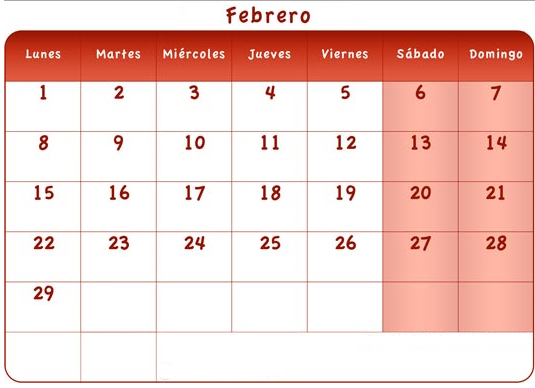 En todo momento se cuenta con asesoría personalizada, 
previa cita.
Cupo Limitado
20 personas
Programa de Comercialización de Investigación y Desarrollo Alberta - Jalisco
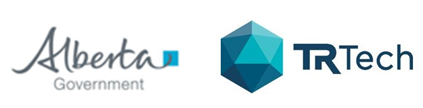 POBLACIÓN OBJETIVO
A las a las micro, pequeñas y medianas empresas con fines de lucro que desarrollen actividades científicas, tecnológicas y de innovación dentro del Estado de Jalisco para el desarrollo de nuevos producto o procesos, a presentar propuestas de proyectos, que requieran diseñar, construir, y generar un producto y su puesta en mercado, en conjunto con micro, pequeñas y medianas empresas ubicadas en Alberta, Canadá.

ÁREAS TECNOLÓGICAS:
Mobiles. 
Internet de las Cosas (Sensores).
Ciencias de la Vida. (e-salud & e-agricultura)
Tecnología Verde.
Las propuestas pueden incluir cualquiera o todas de las siguientes etapas de la actividad en un camino a la comercialización y se deben presentar en inglés:  
La investigación aplicada y el desarrollo de la prueba de concepto. 
Oportunidad de arranque evaluación / valoración.
Industria Comercialización de Patentes. 
Desarrollo de prototipos.
Demostración de Tecnología. 

FASES DE LA PROPUESTA

Fase I - Registro en el Sistema de COECYTJAL validación jurídica y Evaluación de los candidatos de normatividad, y pertinencia. 

Fase II - Participación en la presentación entre Empresas de Alberta y Jalisco en Marzo y Abril.

Fase III  -  Proceso para Registrar Propuesta de Proyecto.
Calendario de la Convocatoria:
La convocatoria así como sus términos de referencia están abiertas a partir de su publicación el viernes 15 de enero 2016 en la página electrónica del COECYTJAL, su cierre será el viernes 13 de mayo 2016.

El monto máximo de apoyo es de $3,500,000.00 pesos, con una aportación concurrente del 50% total del proyecto.
Fondos Regionales FORDECyT
www.conacyt.gob.mx
Busca coadyuvar al desarrollo económico y social de las regiones del país mediante el financiamiento a propuestas de investigación, desarrollo e innovación tecnológica de alto impacto que aporten soluciones a los problemas y necesidades interestatales.


¿A quién va dirigido? 
A las instituciones, universidades públicas y/o particulares, centros, laboratorios y empresas públicas y privadas dedicadas a la investigación científica, desarrollo tecnológico e innovación, que se encuentren inscritas en el Registro Nacional de Instituciones y Empresas Científicas y Tecnológicas (RENIECyT).

¿Cuáles son algunos de sus beneficios? 
Enfoca la atención a Demandas Regionales, con proyectos o intervenciones de Ciencia, Tecnología e Innovación de alta pertinencia y sentido social.
Fondos Sectoriales CONACyT – Secretarías FederalesFONDOS SECTORIALES
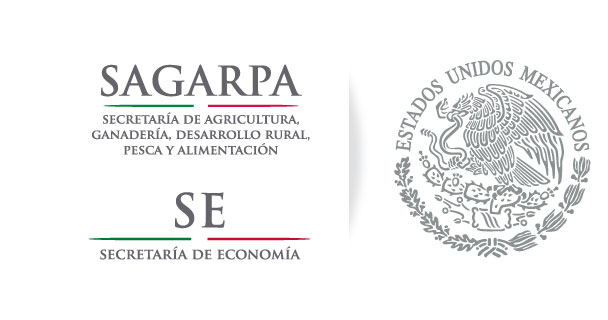 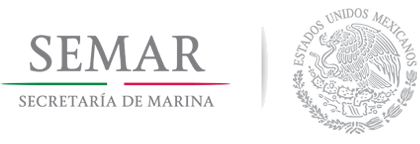 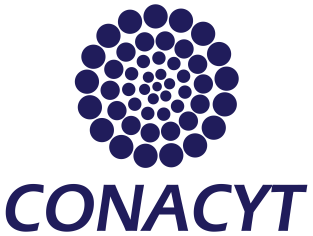 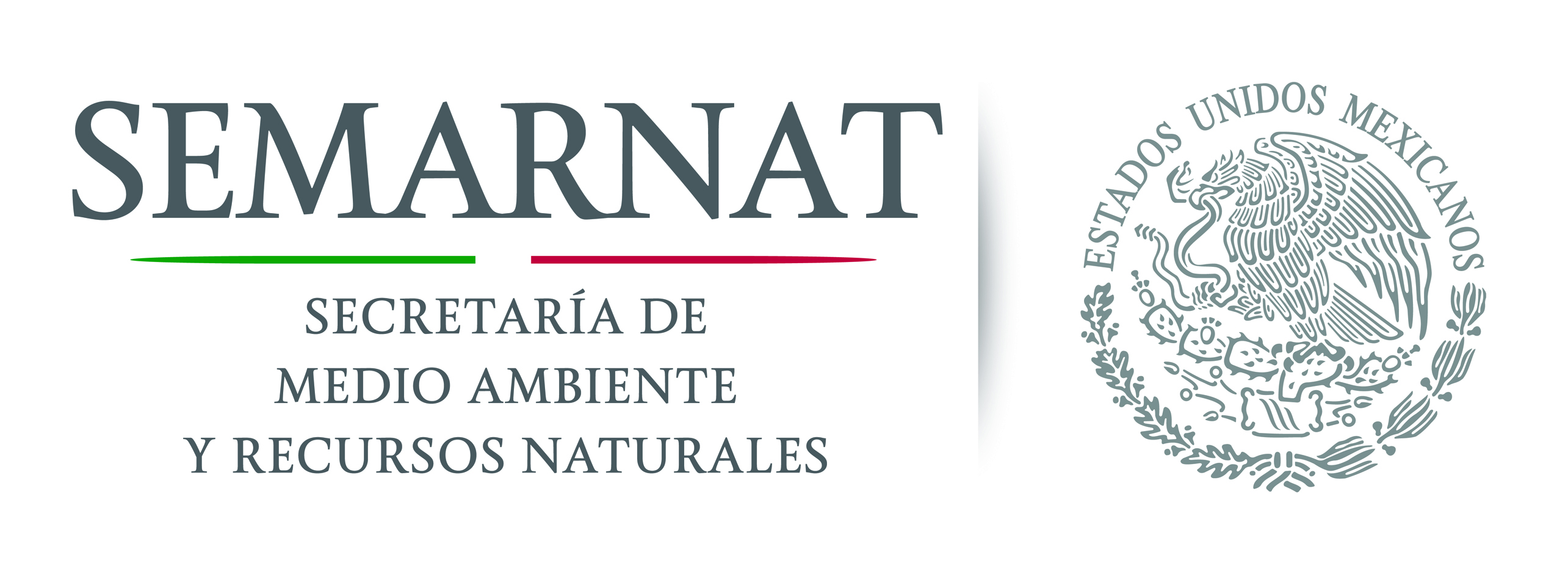 www.conacyt.gob.mx
Son fideicomisos entre las dependencias y las entidades de la Administración Pública Federal conjuntamente con el CONACYT.

Se destinan recursos a la investigación científica y al desarrollo tecnológico para atender necesidades de cada sector socio-económico.

Se convoca a la comunidad para desarrollar o consolidar capacidades científicas y tecnológicas en áreas temáticas y proyectos específicos.
Universidades e instituciones de educación superior públicas y particulares, 

Centros de Investigación, 

Laboratorios, 

Empresas públicas y privadas
¿A quién van dirigidos ?
Inscritas en el Registro Nacional de Instituciones y Empresas Científicas y Tecnológicas (RENIECyT) que puedan brindar soluciones científicas y/o tecnológicas a las problemáticas de dichos sectores.
Fondos Mixtos CONACyT – Gobierno del Estado de Jalisco. FOMIX
www.conacyt.gob.mx
Los Fondos Mixtos son un instrumento de apoyo para el desarrollo científico y tecnológico estatal y municipal, a través de un Fideicomiso constituido con aportaciones del Gobierno del Estado o Municipio y el Gobierno Federal a través del Consejo Nacional de Ciencia y Tecnología (CONACyT).
Sujetos de Apoyo: 
Instituciones, centros, laboratorios, universidades y empresas públicas y privadas, así como personas que se encuentran inscritas en el Registro Nacional de Instituciones y Empresas Científicas y Tecnológicas (RENIECyT) . 

Modalidades de las propuestas:
Investigación aplicada 
Desarrollo tecnológico 
Fortalecimiento de Infraestructura 
Difusión y Divulgación 
Creación y consolidación de Grupos y Redes de Investigación 
Proyectos integrales
Áreas de Oportunidad: 
Los investigadores y tecnólogos generan propuestas de solución para atender las demandas específicas del Estado de Jalisco en materia de ciencia y tecnología, con base en convocatoria abierta. Los Fondos Mixtos son ventanas de oportunidad para la comunidad científica y tecnológica nacional.
BECAS CONACYT- GOBIERNO DEL ESTADO DE JALISCO
Objetivos
Ofrecer apoyos para la formación a nivel doctorado o maestría de profesionistas mexicanos, con el fin de incrementar la capacidad científica, tecnológica y de innovación del Estado de Jalisco y contribuir a su desarrollo. 



Profesionistas mexicanos egresados del nivel licenciatura, especialización o maestría que radiquen en el Estado de Jalisco, que deseen realizar o ya estén realizando estudios de doctorado o maestría en instituciones extranjeras de calidad internacional cuyo programa de estudios se ubique dentro de alguna de las siguientes áreas: 
Tecnologías de la Información, Telecomunicación y Electrónica 
Aeronáutica y Aeroespacial 
Ciencias de la Salud (Ciencias Biomédicas) 
Biotecnología y Ciencias Agropecuarias
Sujeto de Apoyo
Montos de Apoyo
Apoyo para la manutención mensual del becario, con base al tabulador autorizado y publicado en la página de CONACYT (tabulador oficial). 

El pago de colegiatura para doctorados y maestrías con programas de estudio que contengan más del 60% de concentración en las áreas prioritarias de esta convocatoria, el CONACYT apoyará con un monto máximo de $ 300,000.00 (trescientos mil pesos M.N.) o su equivalente en dólares americanos, libras o euros según corresponda a la divisa de apoyo conforme al país de destino. 

Si la estructura del programa se encuentra entre un 40 y 60% de concentración en las áreas prioritarias de esta convocatoria, el CONACYT otorgará un monto máximo de $76,800 (setenta y seis mil ochocientos pesos M.N.) o su equivalente en dólares americanos, libras o euros según corresponda a la divisa de apoyo conforme al país de destino. 

Apoyo para seguro médico con base en el tabulador oficial del CONACYT.
Calendario de la Convocatoria:
Fecha tentativa de lanzamiento: marzo 2016

Favor de revisar la Convocatoria en la página de CONACyT 
http://www.conacyt.gob.mx/

Para mayor información al correo adriana.diaz@coecytjal.org.mx
Presentación de las Propuestas
Solo podrán ser enviadas propuestas por Sujetos de Apoyo que tengan una validación aprobatoria de su documentación jurídica por parte del COECyTJAL, esto se realiza a través del sistema de solicitudes 

www.coecytjal.org.mx.
1. Proceso para Registrarse como Sujeto de Apoyo
2. Proceso para Registrar Propuesta de Proyecto
Recomendaciones
Inscripción Oportuna del RENIECyT del CONACyT o similares de otros fondos.

Cumplir con los objetivos de cada Convocatoria.

Cumplir además de los requisitos técnicos, con los administrativos, financieros y jurídicos solicitados.
-Revisar que las actividades descritas en el Acta Constitutiva correspondan con la población objetivo del Programa. 

Considerar los entregables, su pertinencia e impactos económicos, sociales, tecnológico.
Contribuir a los principales indicadores estatales y nacionales

Tener presentes y muy claros los criterios de evaluación

Enviar o subir a Web con toda oportunidad su propuesta y la documentación que se solicita (en forma veraz y completa)

Apegarse a los Términos de Referencia y/o Bases de las Convocatorias

Recordar que en las convocatorias se privilegia la colaboración interinstitucional e interdisciplinaria
Tamaño de Empresa
La estratificación de las empresas se hace de conformidad con la clasificación emitida por la Secretaría de Economía en el acuerdo que se establecen las micro, pequeñas y medianas empresas siguiendo este criterio:
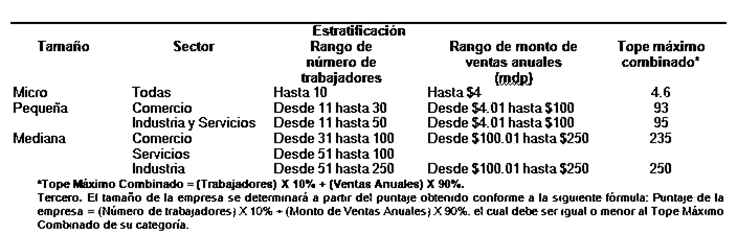 Sesión de Preguntas
Mtra. Melissa Ornelas Reynoso
Directora de Gestión de Proyectos
melissa.ornelas@jalisco.gob.mx
Lic. Adriana Díaz Lira
adriana.diaz@coecytjal.org.mx
Ext. 52253
Ing. Job Sael Torres Tejeda
job.torres@coecytjal.org.mx
Ext. 52253
Ing. David Valle Milanés
david.valle@coecytjal.org.mx
Ext. 52251
Lic. Manuel de la Torre Dávalos
manuel.delatorre@coecytjal.org.mx
Ext. 55162
Oficialía de Partes 

López Cotilla 1505, Col. Americana, C.P. 44140, Guadalajara, Jalisco. México. 

Oficina 2 –  Área de Gestión de Proyectos
Edificio MIND, ubicado en Av. Faro 2350, Col. Verde Valle, Municipio de Guadalajara, C.P. 44550 (costado oriente de la Expo Guadalajara)
¡GRACIAS!
Tels. (33)  3678-2000  y (33) 15432800